Monday 22nd November.
LO – I can locate the main shipping routes in a map. I know the modes of transport for international travel and their uses.
Recap so far …
Think about our previous geography lesson.  Can they remember the reasons for international travel? TTYP


Share ideas with the class.
Task 1
Complete the table that shows the different modes of transport that are used for international travel.
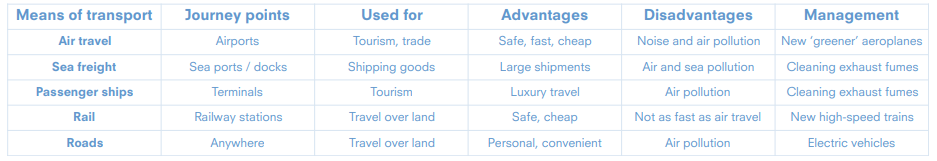